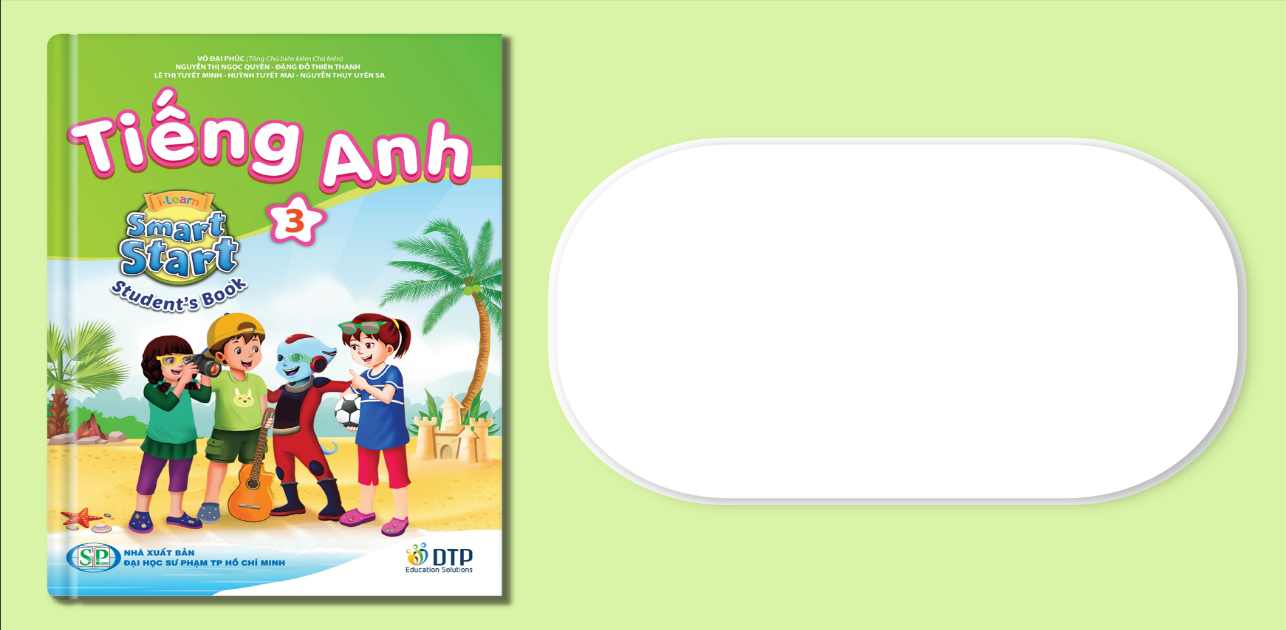 Unit 7: Toys
Lesson 3.3
Page 104
Lesson Outline
Warm-up
Practice
Speaking
Consolidation
Wrap-up
Objectives
By the end of this lesson, students will be able to…
Vocabulary: Practice the vocabularies learnt earlier in the lesson.
Structure: Practice structures: 
                           Put the ball on the chair.
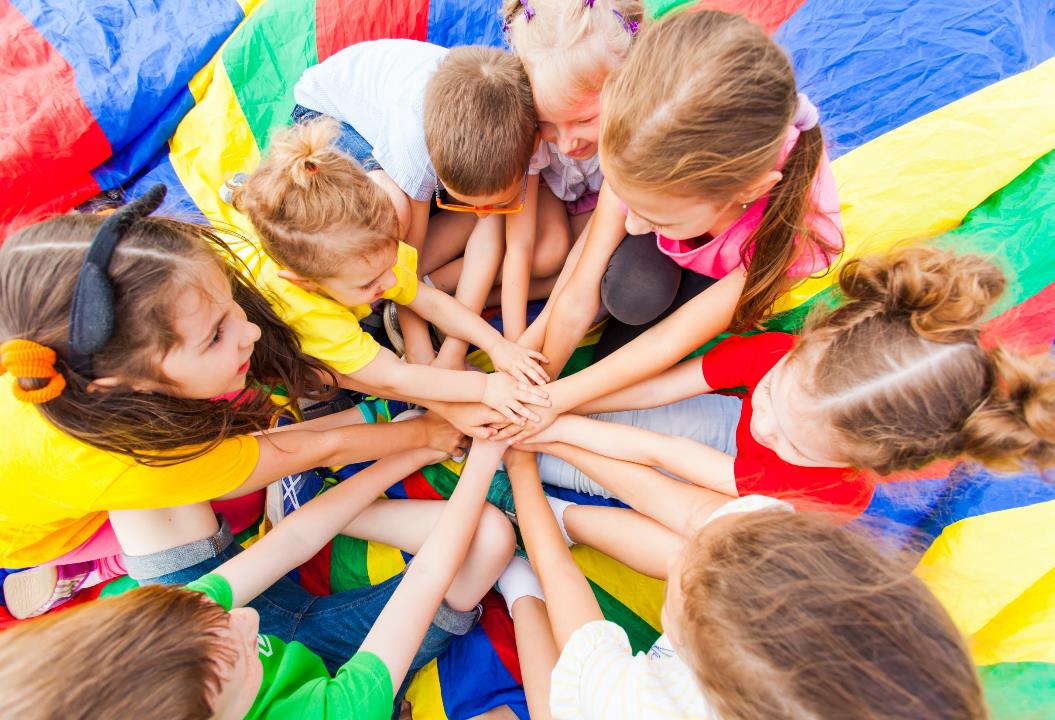 WARM UP
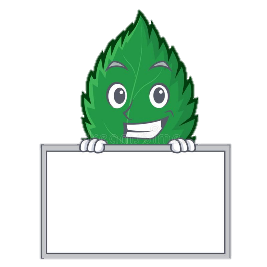 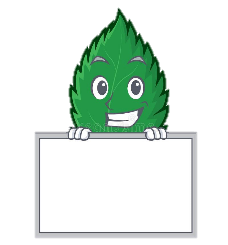 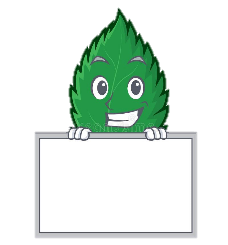 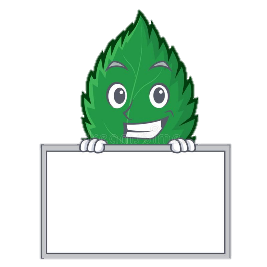 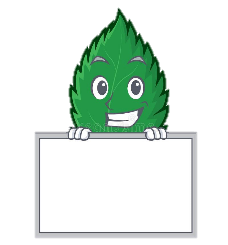 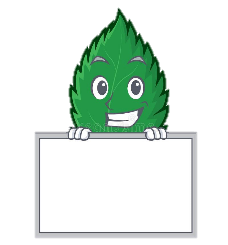 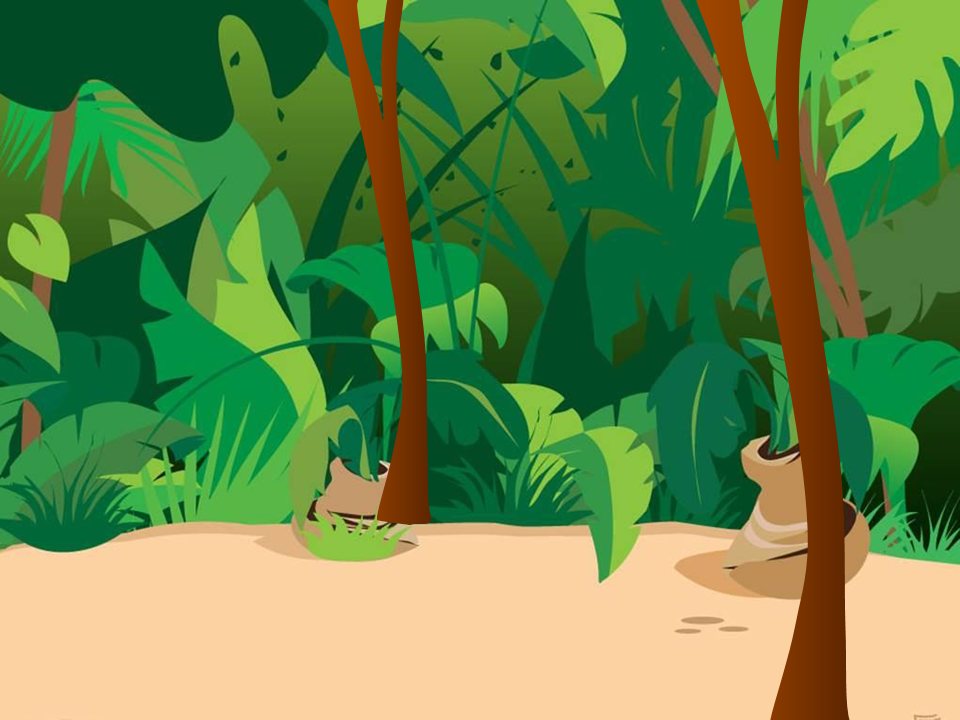 under
?
Put
the bed.
the ball
robot
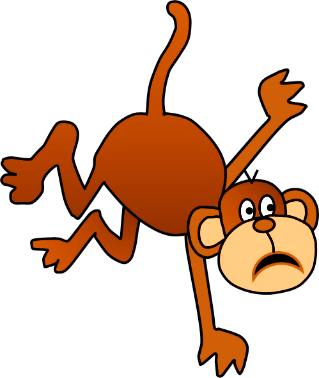 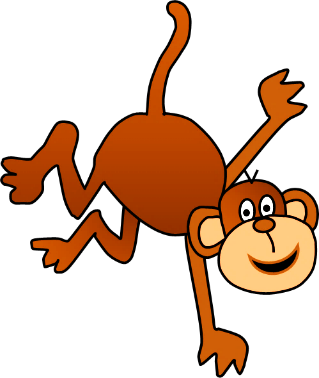 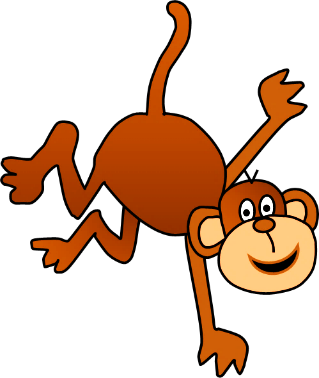 THANK YOU!
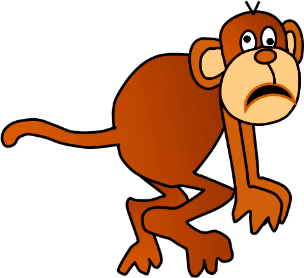 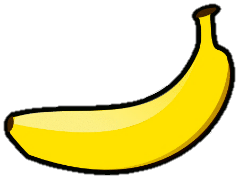 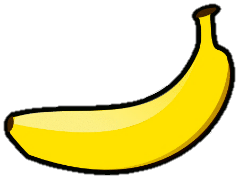 NEXT
Click on the right option
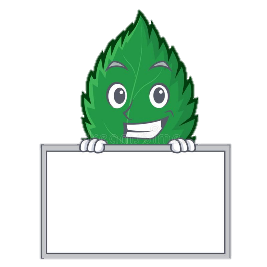 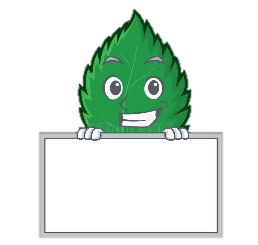 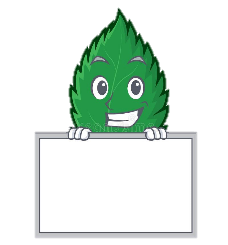 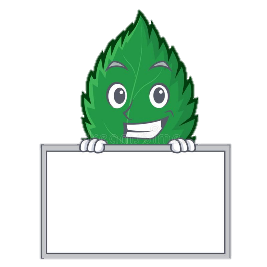 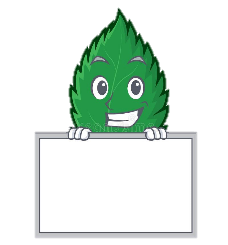 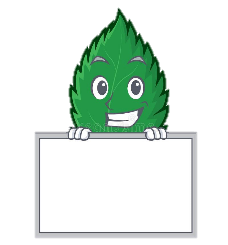 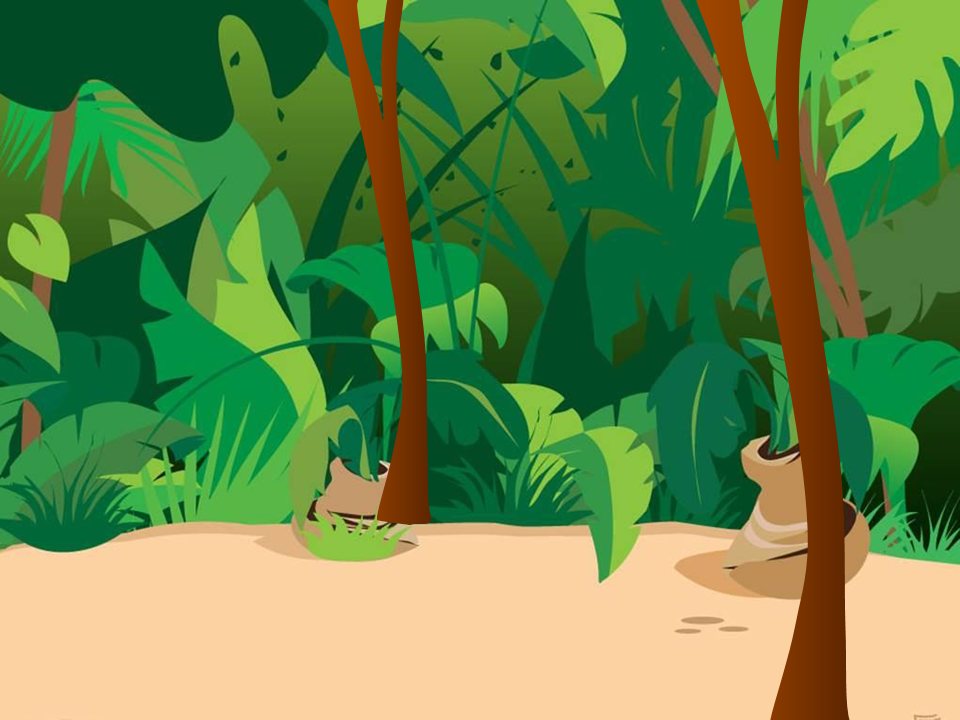 wardrobe
the doll
in the
doll
?
Put
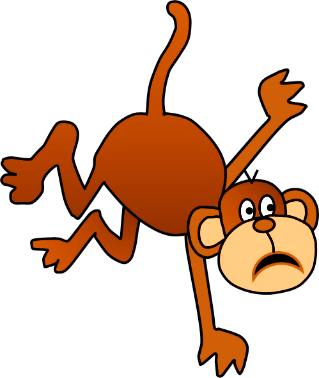 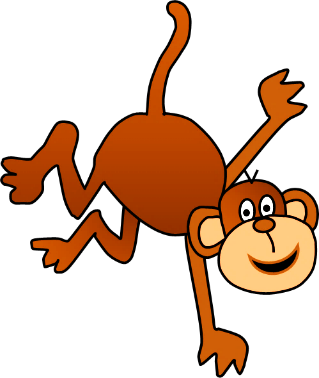 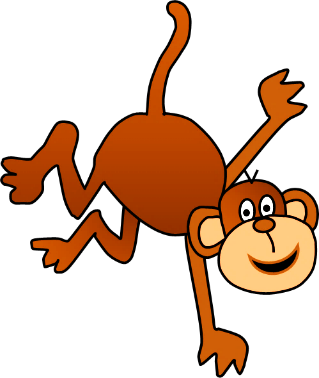 THANK YOU!
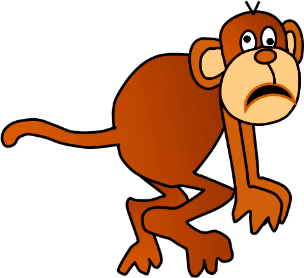 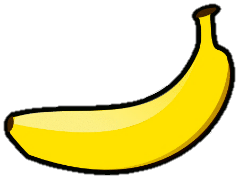 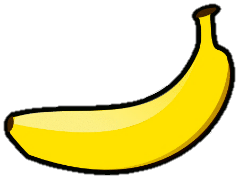 NEXT
Click on the right option
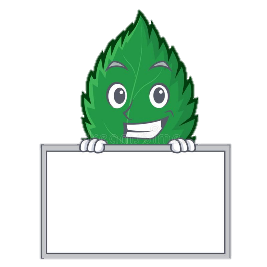 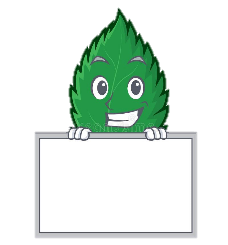 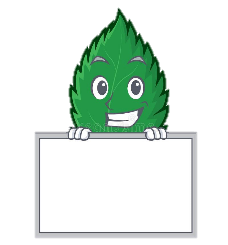 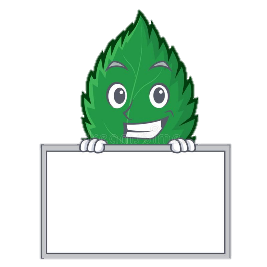 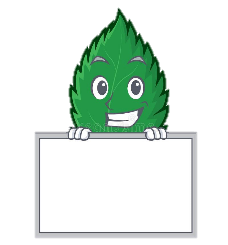 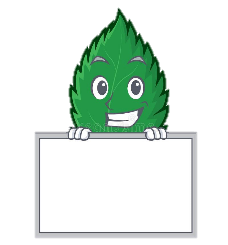 Click on the right option
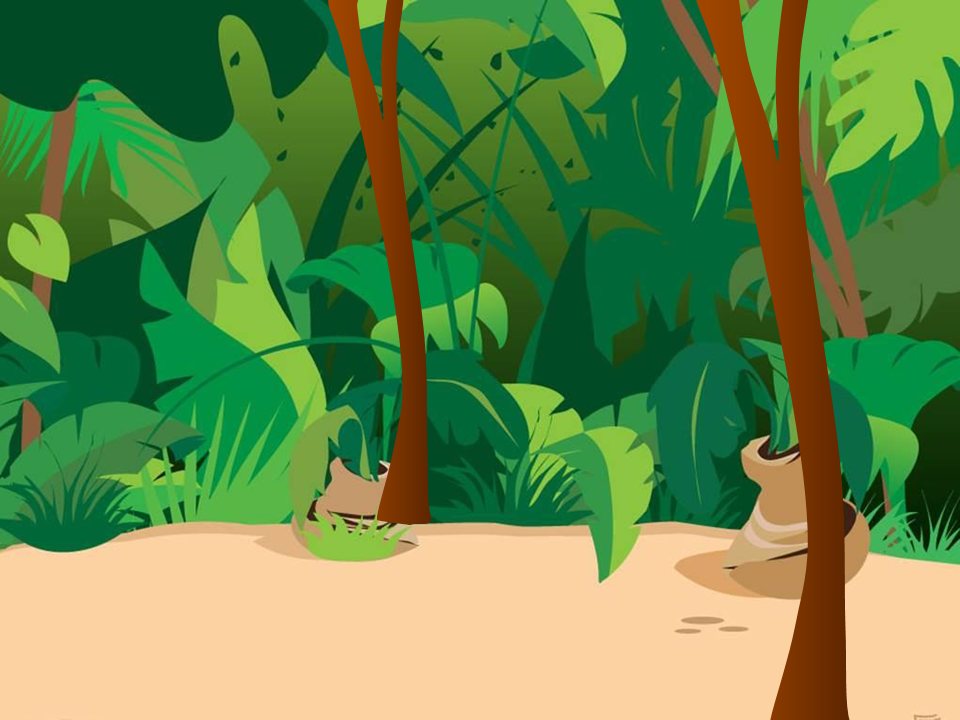 the table
?
on
table
car
Put the
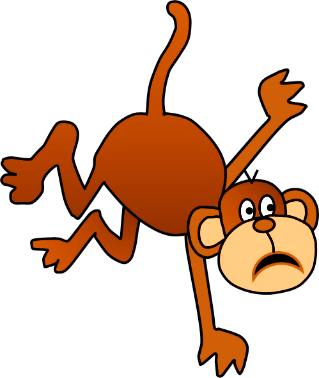 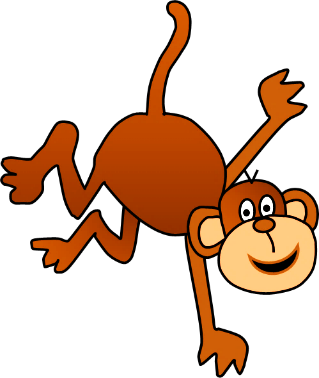 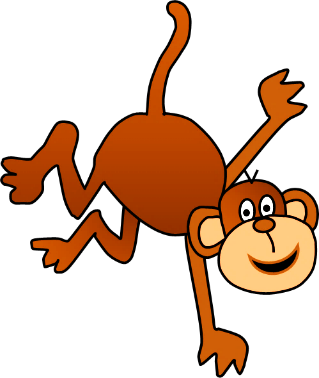 THANK YOU!
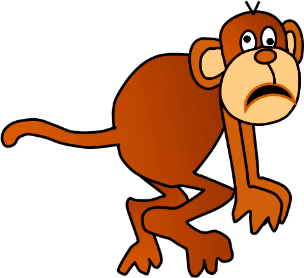 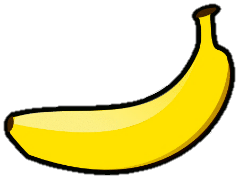 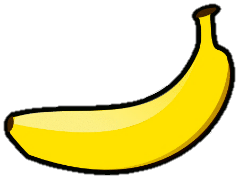 NEXT
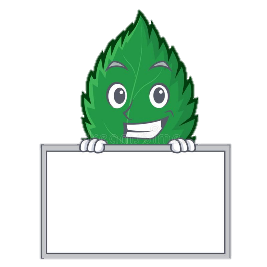 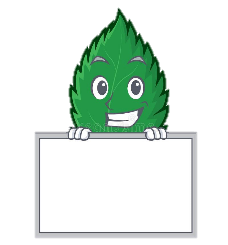 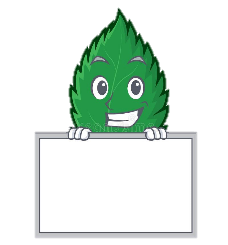 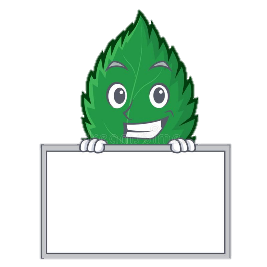 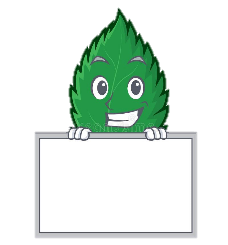 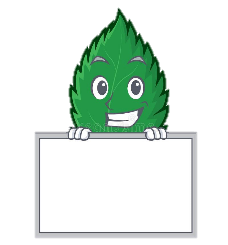 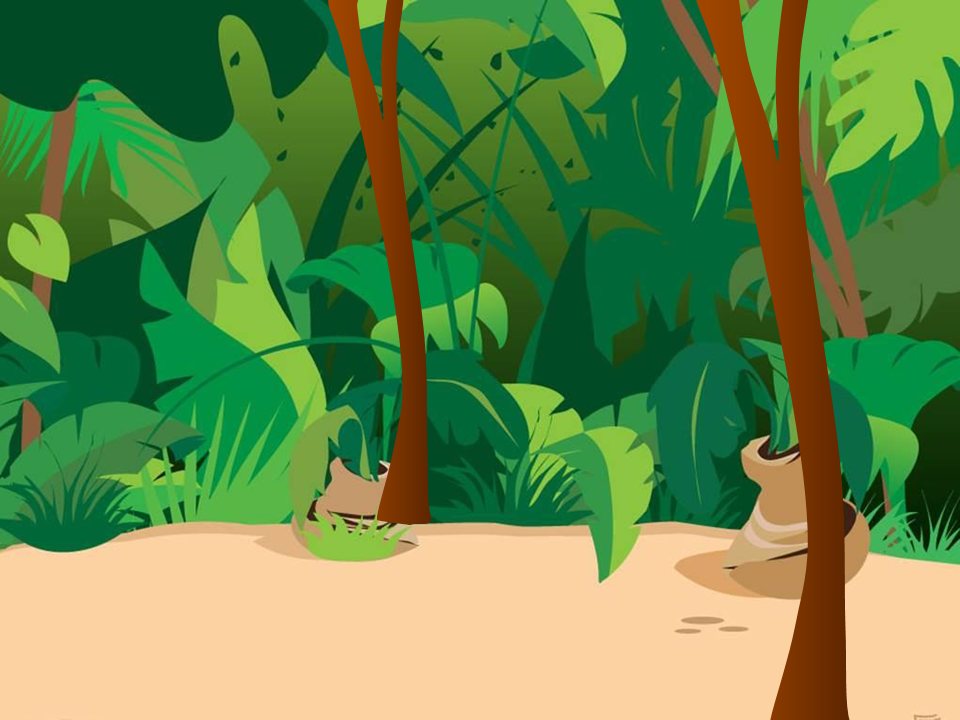 in the
Put
?
toy box.
the train
Show
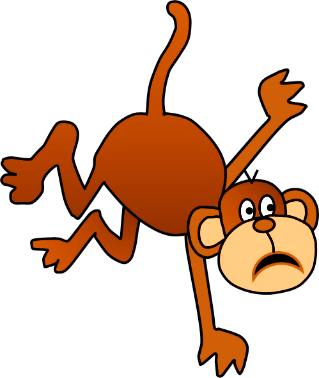 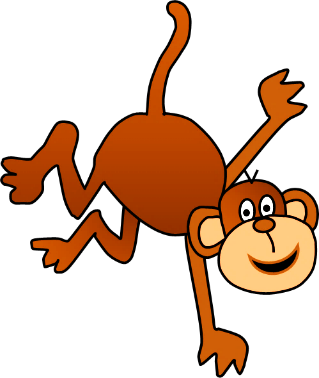 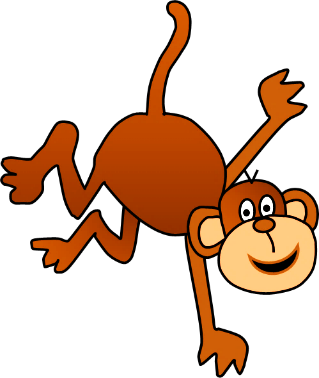 THANK YOU!
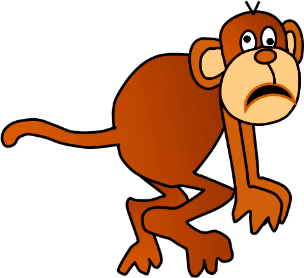 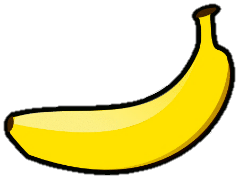 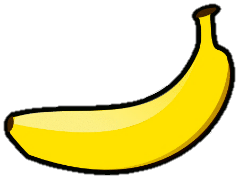 NEXT
Click on the right option
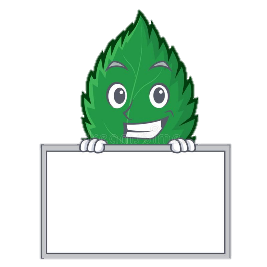 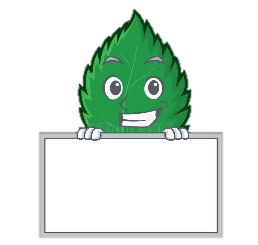 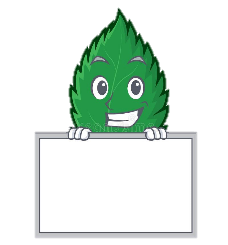 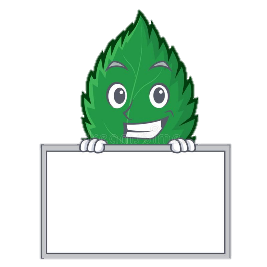 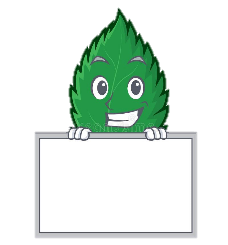 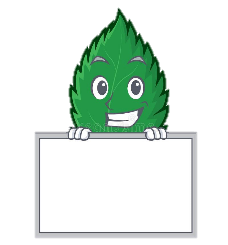 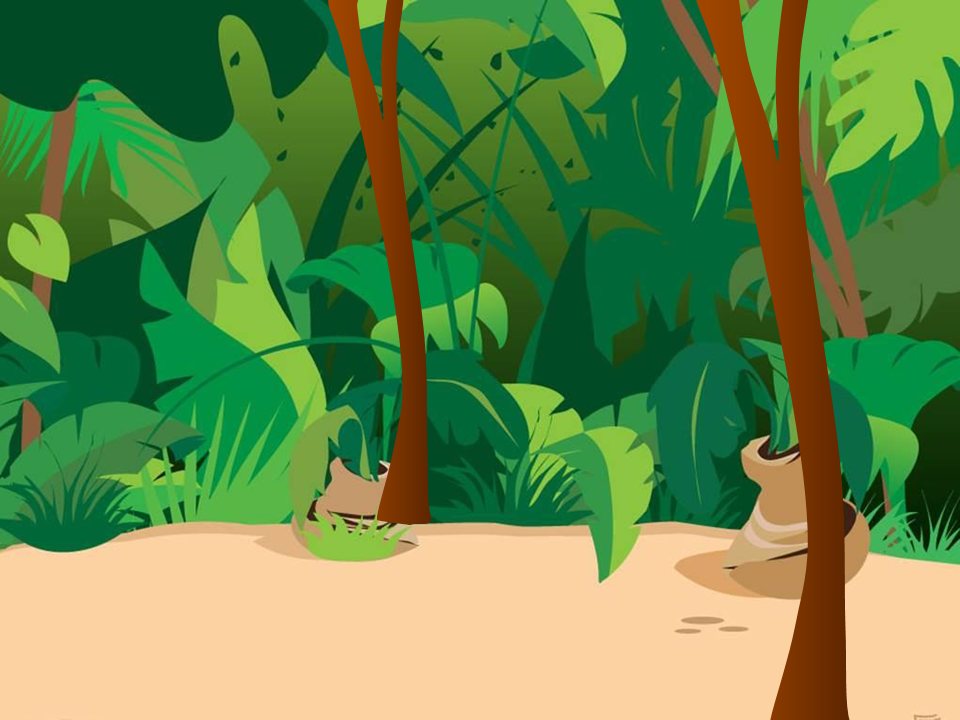 box.
in the
?
on
the doll
Put
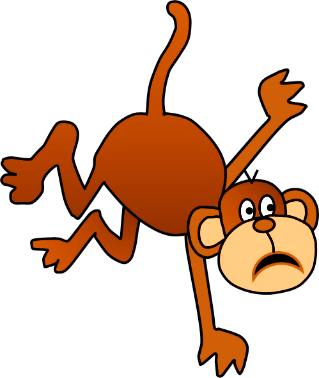 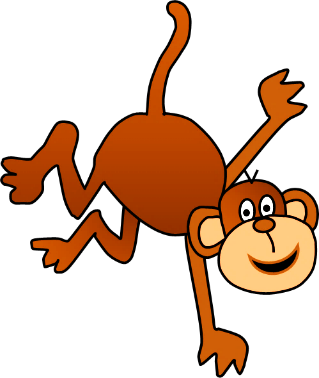 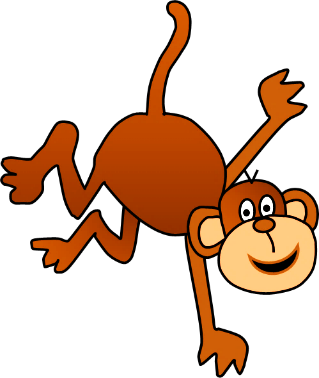 THANK YOU!
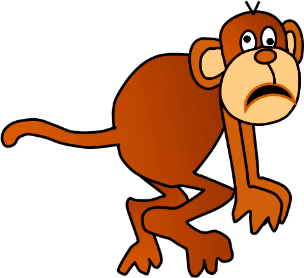 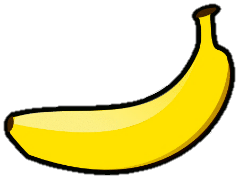 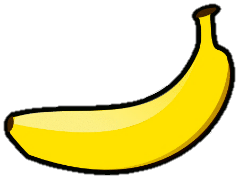 NEXT
Click on the right option
It’s time to learn …
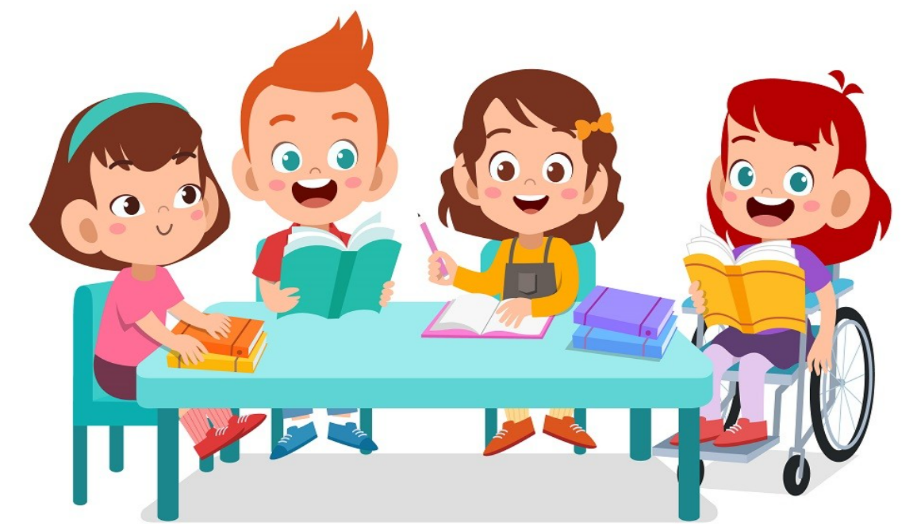 Pre-Speaking
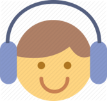 Listen and write
______  _______ _______ ______  _______ bed.
Put the ball on the bed.
[Speaker Notes: Click textbox: pre-speaking to hear the sound]
Pre-Speaking
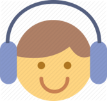 Listen and write
______  the _______ ______  _______ _________.
Put the doll under the table.
[Speaker Notes: Click textbox: pre-speaking to hear the sound]
Pre-Speaking
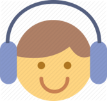 Listen and write
______ ______ teddy bear ______  _______ _________.
Put the teddy bear in the wardrobe.
[Speaker Notes: Click textbox: pre-speaking to hear the sound]
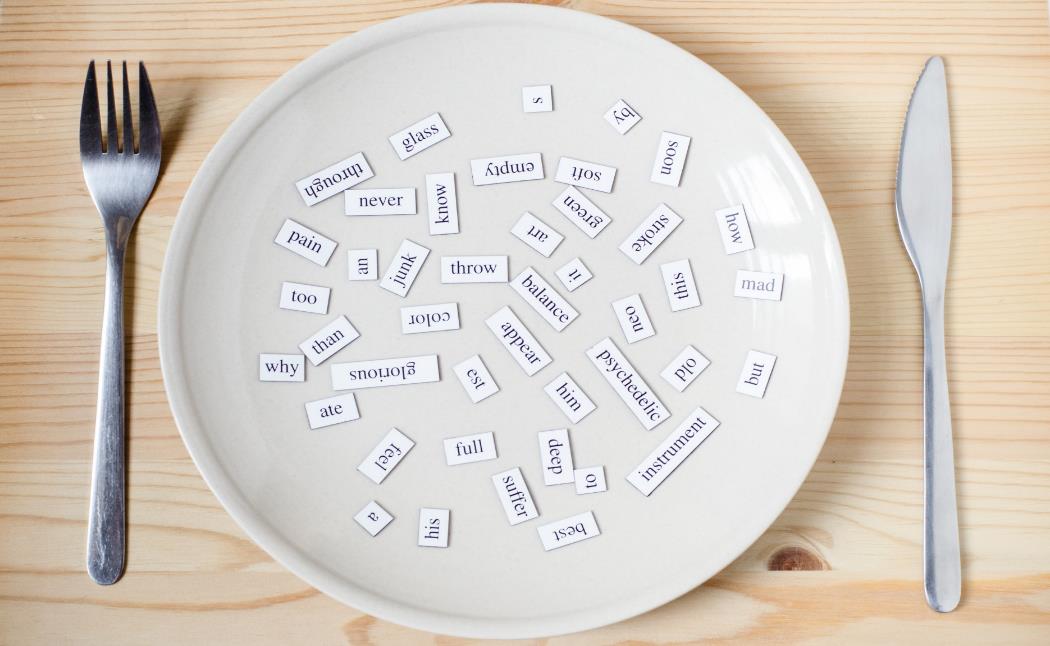 Structures
Put the ball on the chair.
While-Speaking
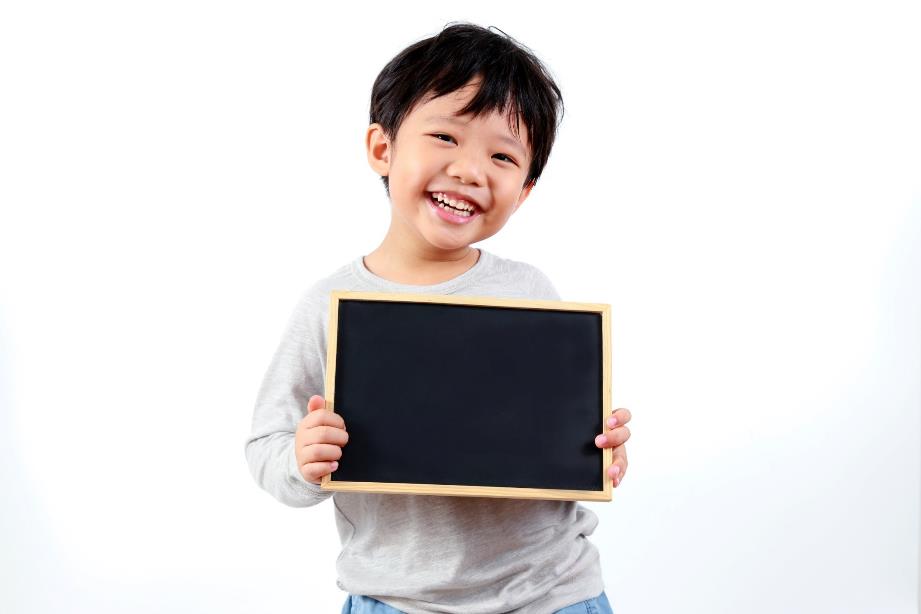 Practice
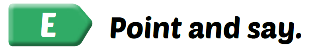 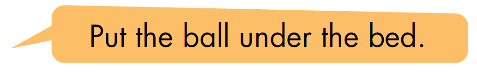 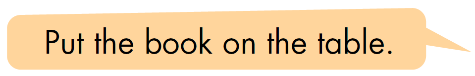 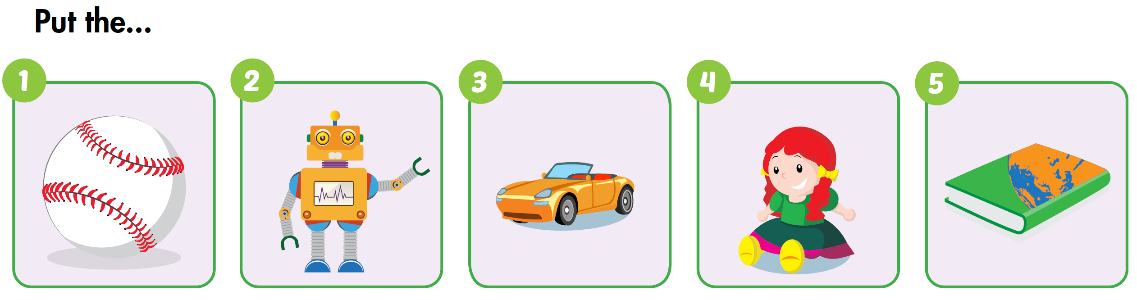 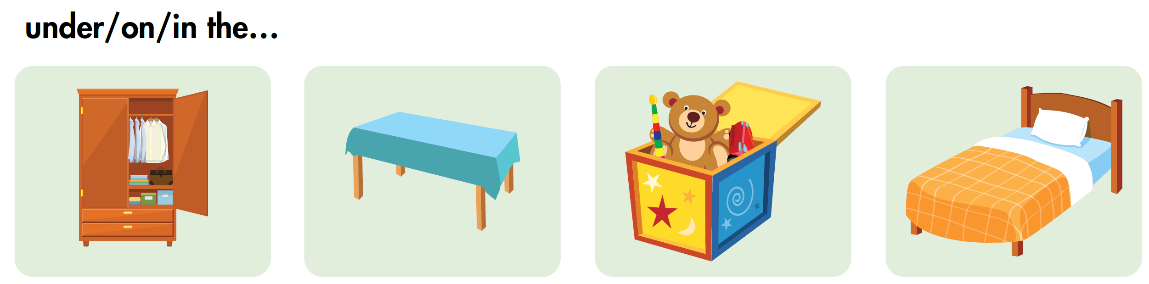 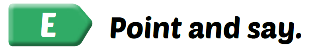 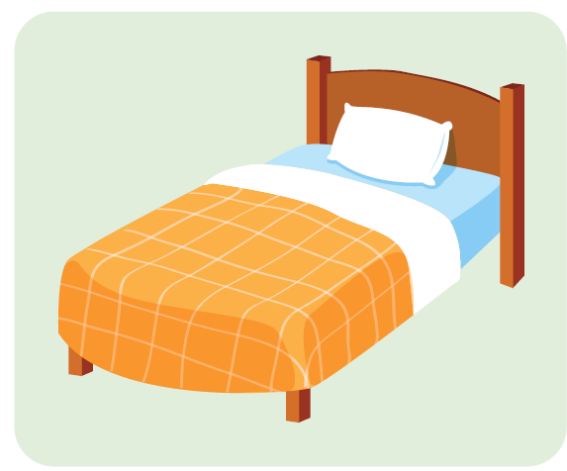 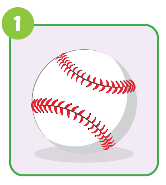 Put the ball under the bed.
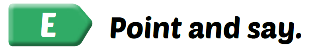 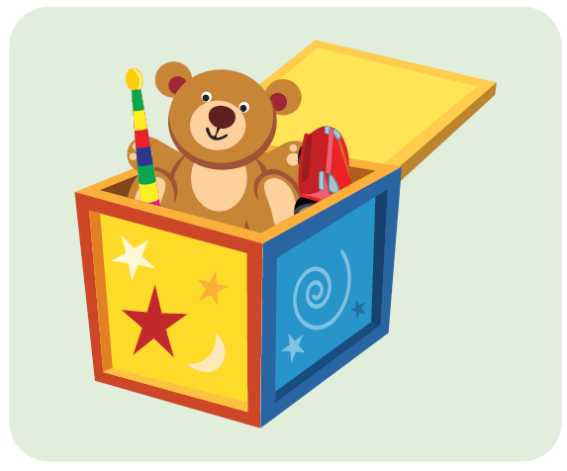 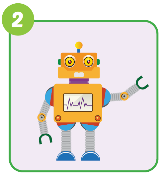 Put the robot in the toy box.
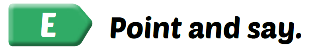 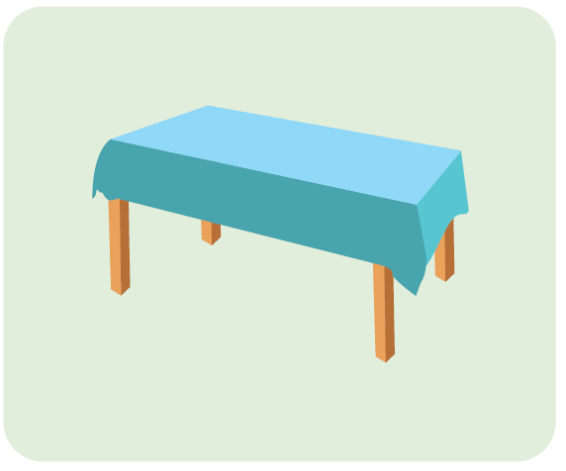 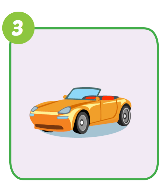 Put the car on the table.
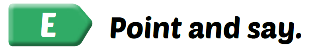 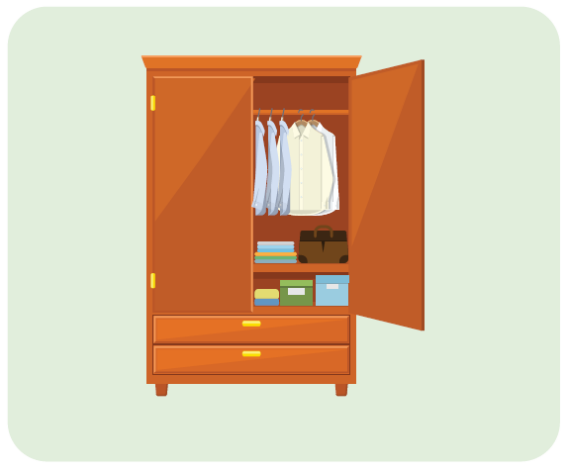 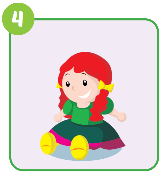 Put the doll in the wardrobe.
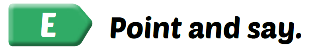 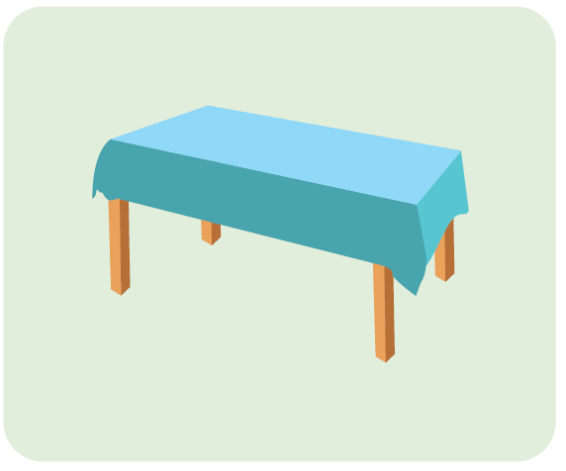 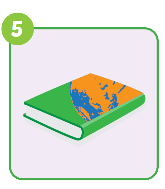 Put the book on the table.
Post speaking
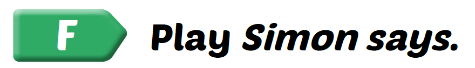 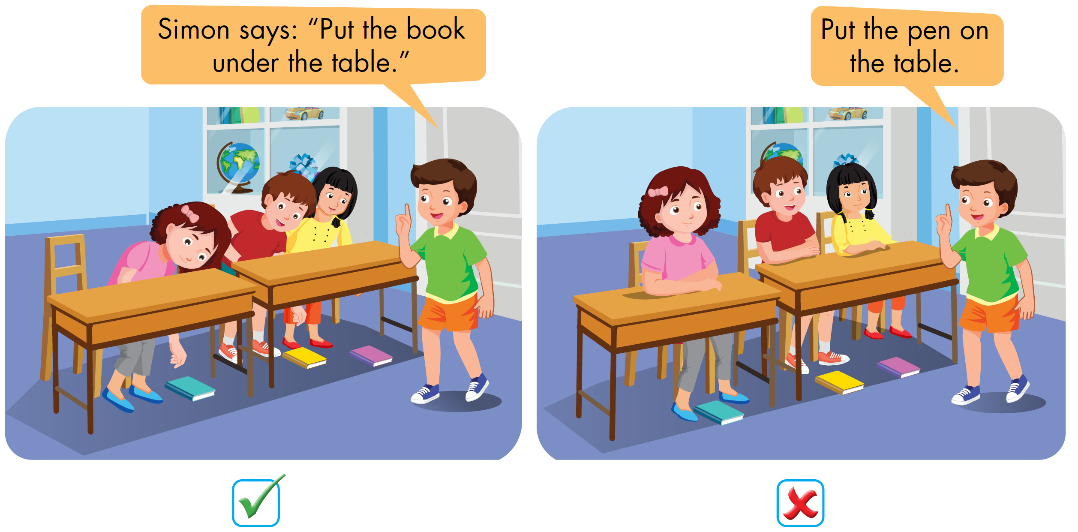 Listen and choose
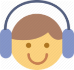 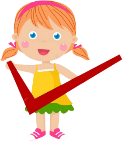 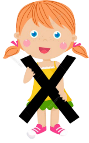 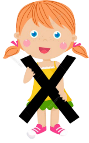 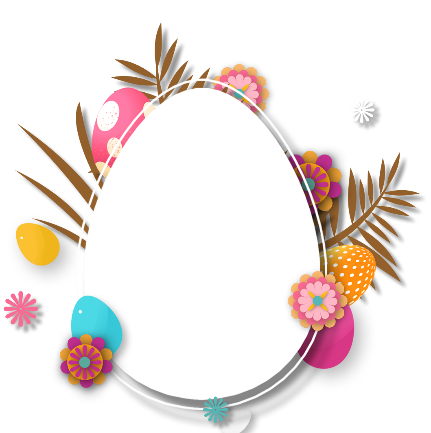 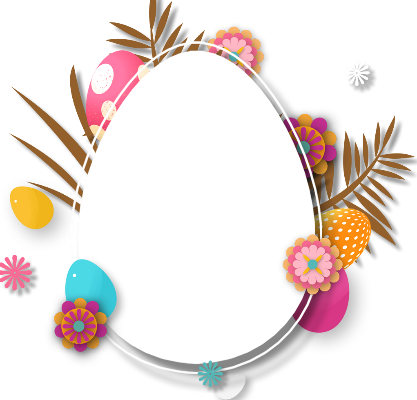 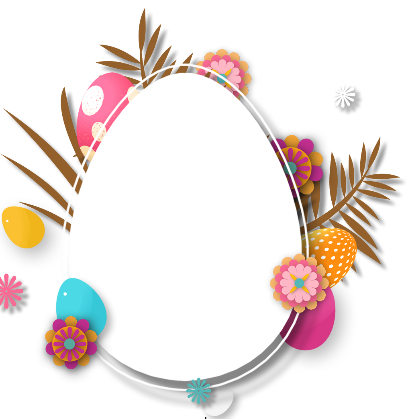 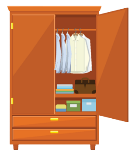 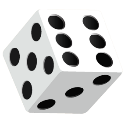 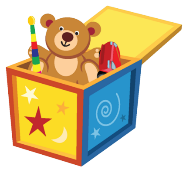 C
A
B
Listen and choose
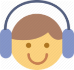 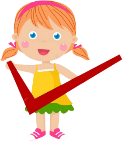 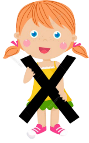 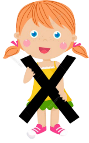 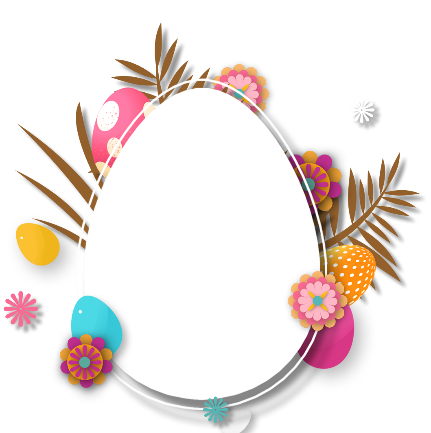 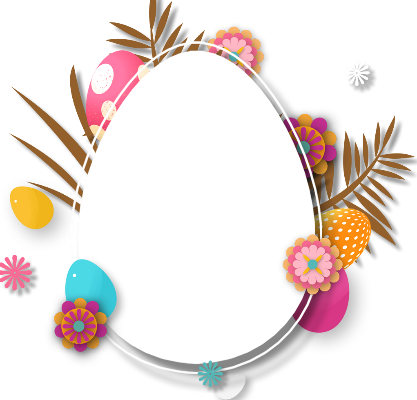 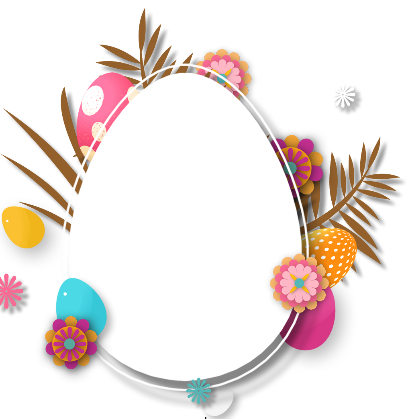 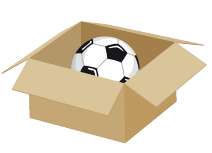 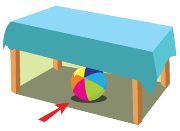 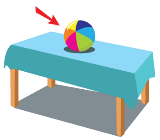 C
A
B
Listen and choose
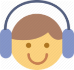 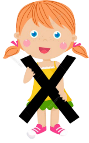 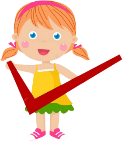 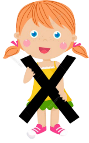 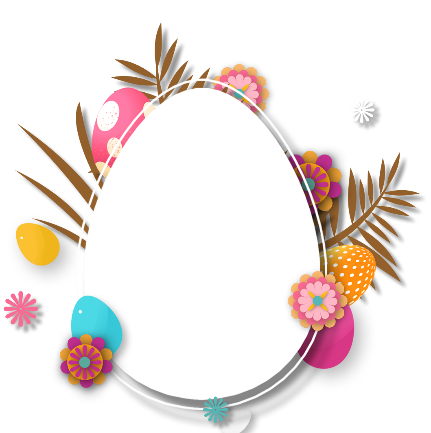 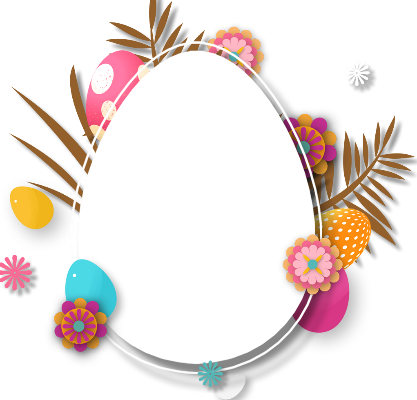 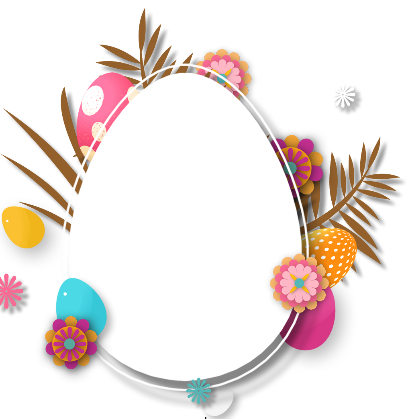 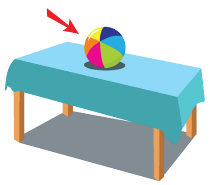 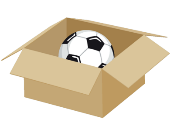 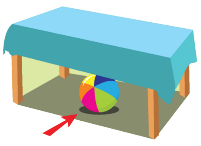 A
B
B
Listen and choose
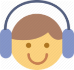 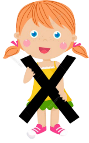 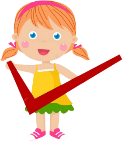 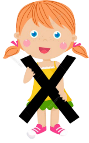 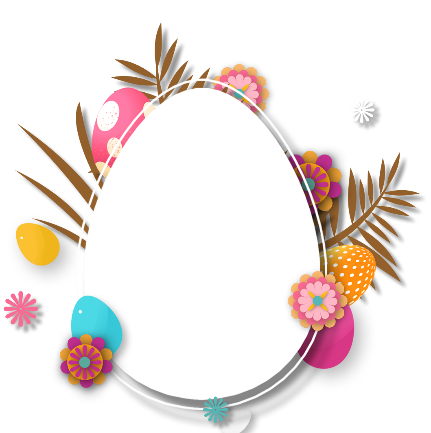 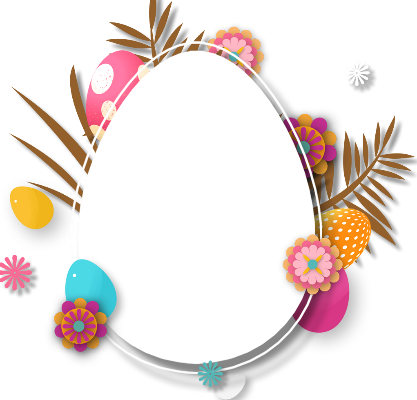 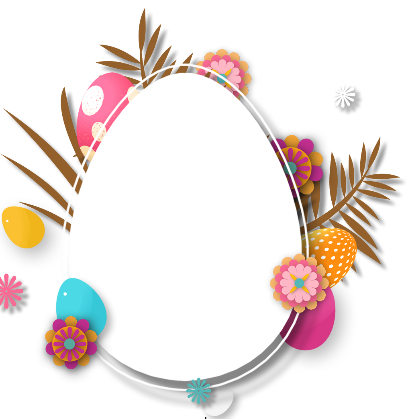 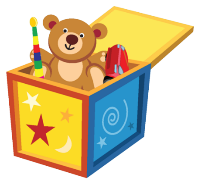 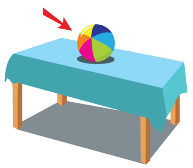 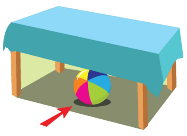 A
B
B
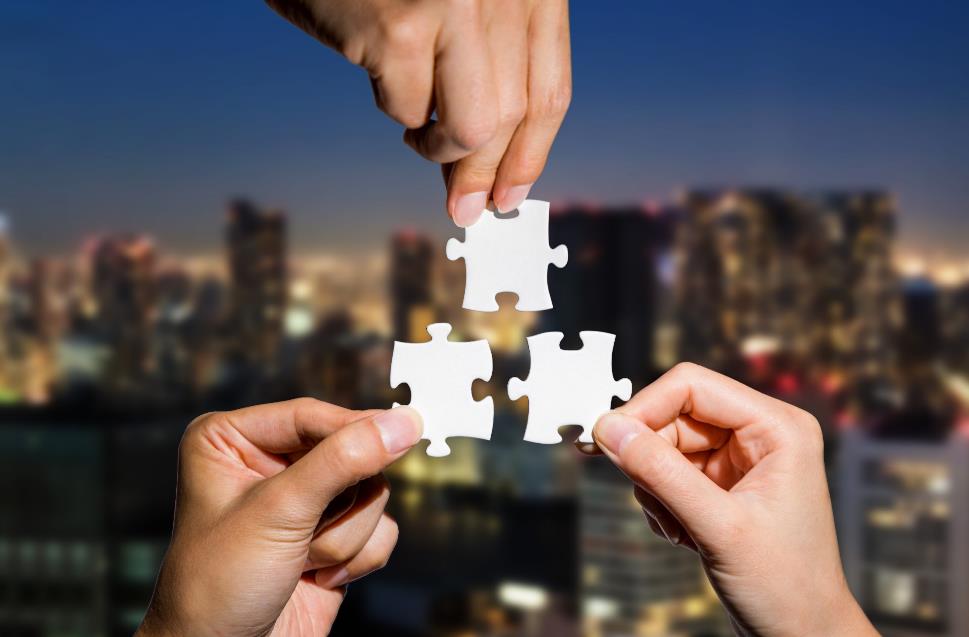 CONSOLIDATION
Extra Practice 
DHA App
LET’S PLAY!
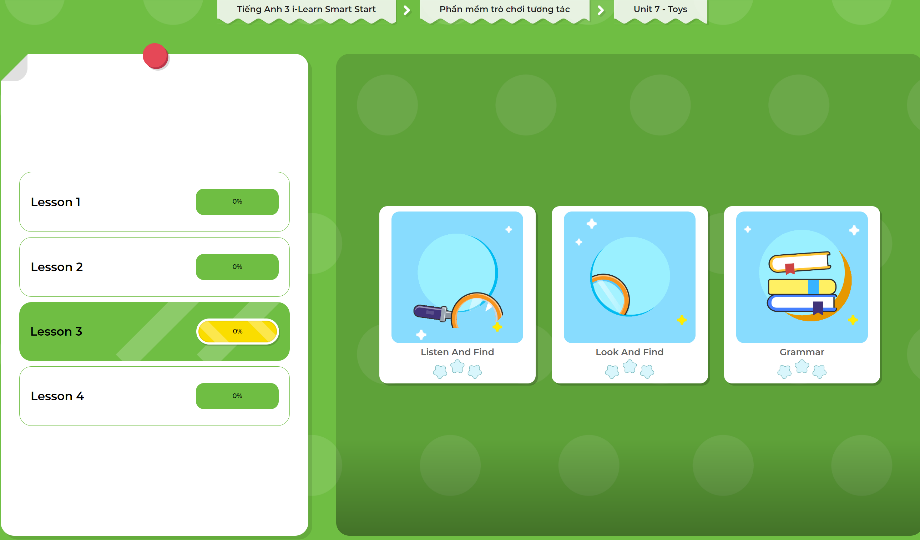 Click here to play the games
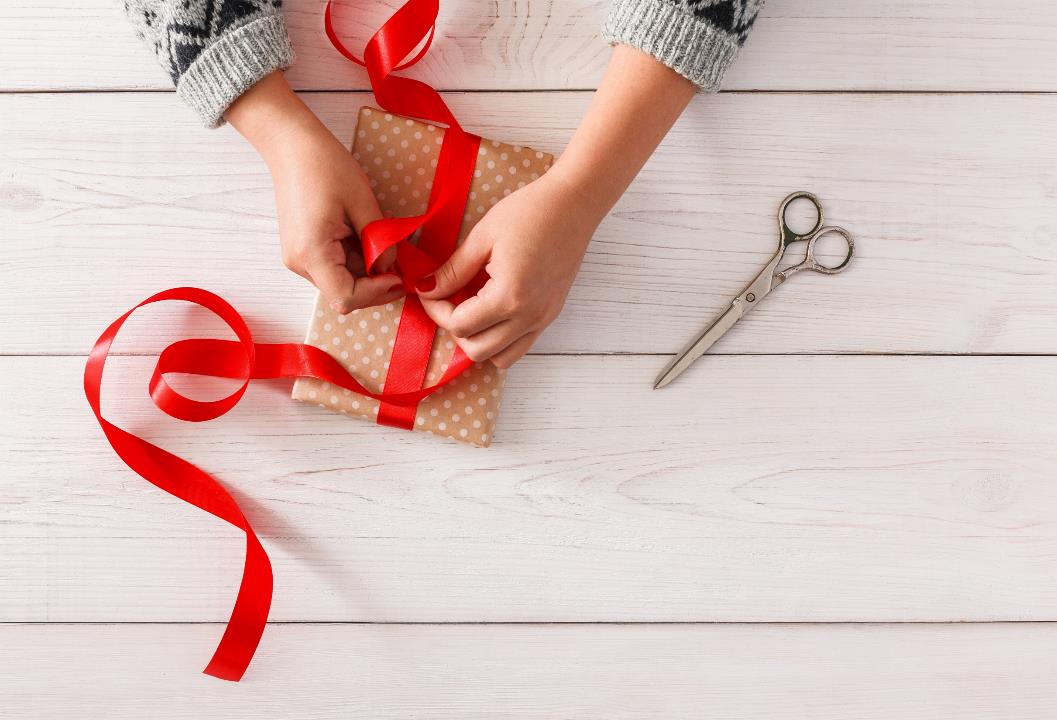 WRAP-UP
Today’s lesson
Structures/ Sentence patterns

 Put the ball on the chair.
Homework
Practice the vocabularies and structure; and make sentences using them. 
Do the exercises in Tiếng Anh 3 i-Learn Smart Start WB (page 73) 
Do the exercises in Tiếng Anh 3 i-Learn Smart Start Notebook (page 48)
Prepare the next lesson (page 105 SB) 
Play the consolidation games in Tiếng Anh 3 i-Learn Smart Start DHA App on www.eduhome.com.vn
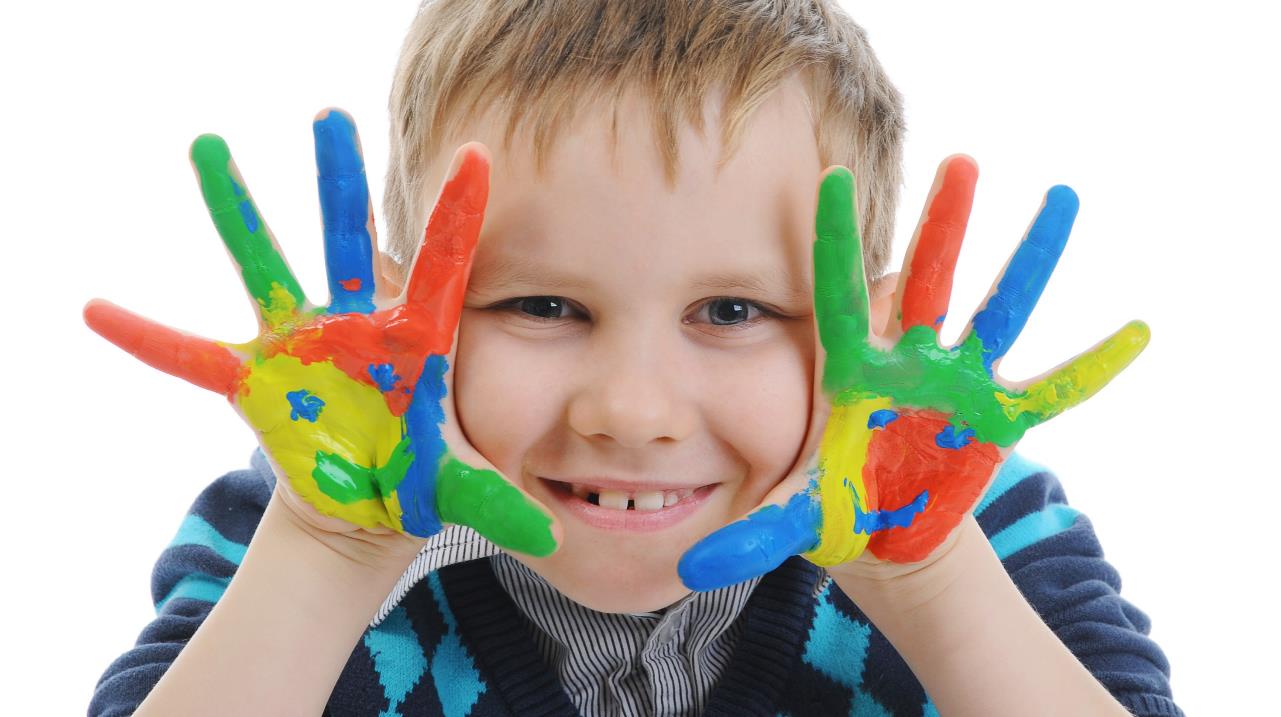 Enjoy your day!